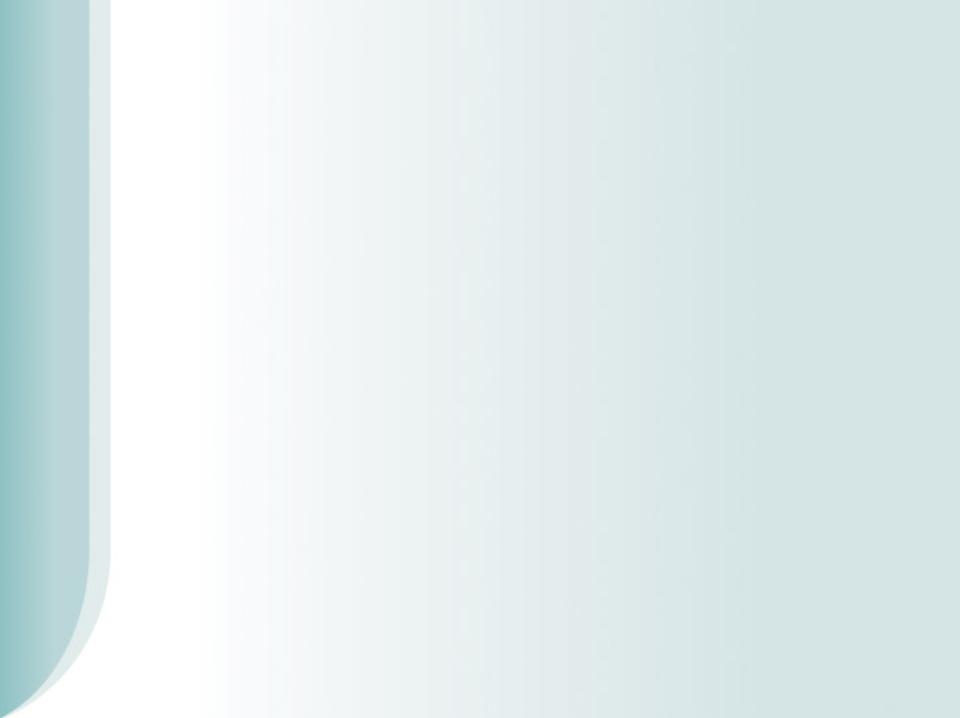 General Information on 
Doctoral Studies 
Gödöllő and Buda Campus

September, 2021
MATE, 2100 Gödöllő, Páter Károly utca 1. ,Tel.: 06-28-522-000, Fax: 06-28-410-804, E-mail: info@szie.hu
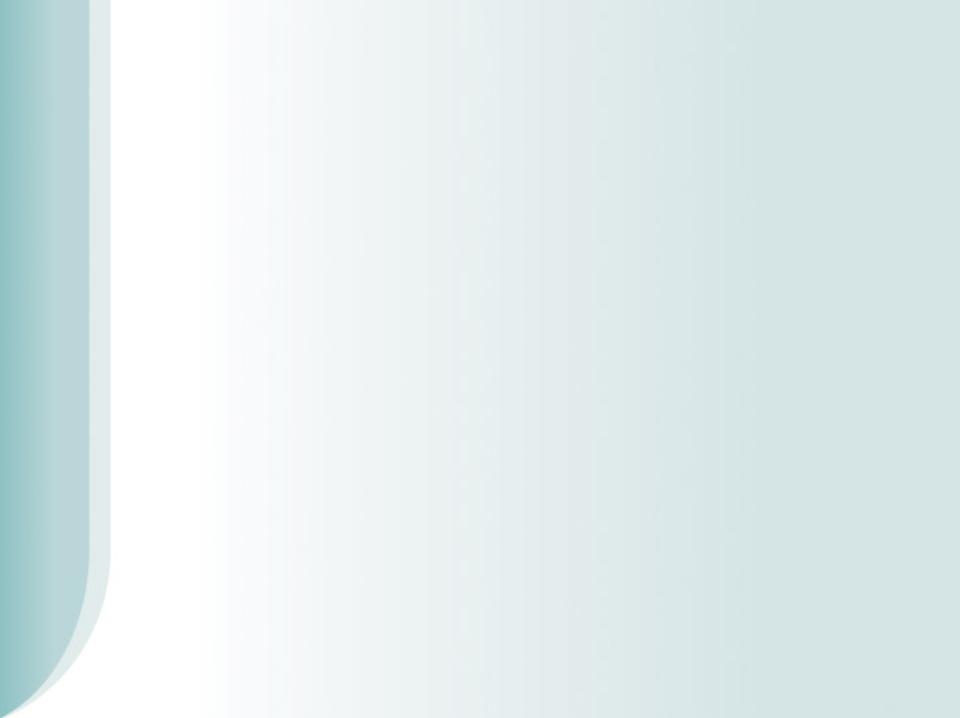 ADMINISTRATION: Who to contact (Gödöllő and Buda)?
Colleagues at DHC and at the student hostel
Mónika TÖRÖK-HAJDÚ
			Head of DHC			Doctoral and Habilitation Centre, Gödöllő
			
			Zsuzsanna TASSY
			international coordinator
			Doctoral and Habilitation Centre, Gödöllő
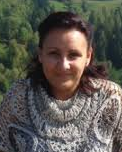 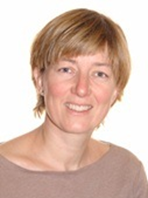 –––––––––––––––––––––––––––––––––––––––––––––––––––––––––––––––––––––––––––––––––––––––––––––––––––––––––––––––––––––
Szent István Egyetem, 2100 Gödöllő, Páter Károly utca 1. ,Tel.: 06-28-522-000, Fax: 06-28-410-804, E-mail: info@szie.hu
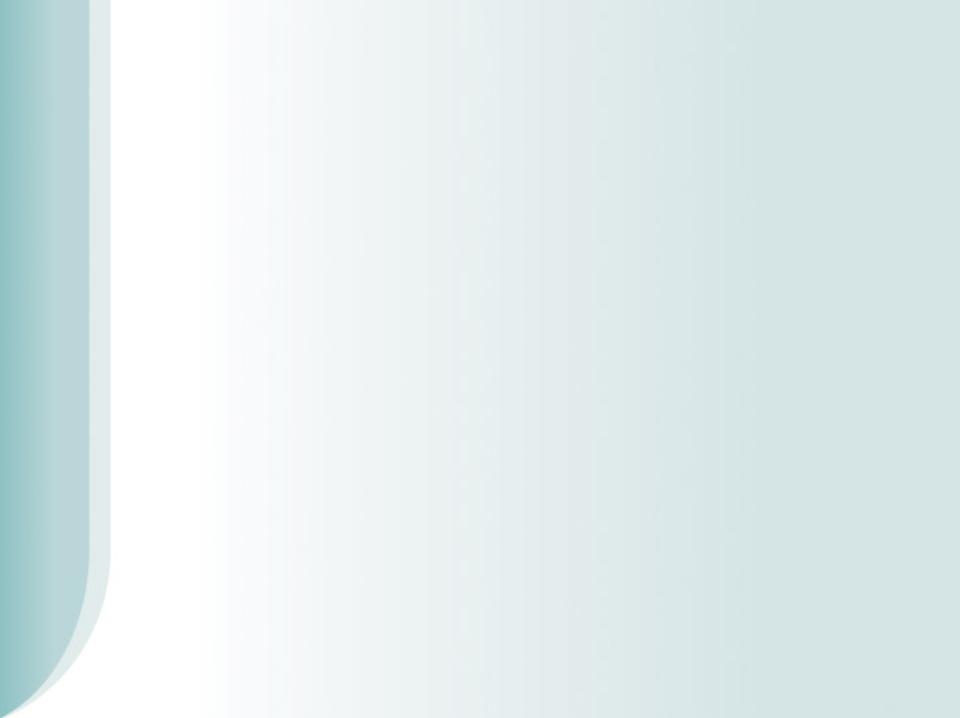 Colleagues at International Centre (IC)
Dr. Zsuzsanna TARR
					Director of International Relations Centre 

					Csilla KÁNAI 
					Stipendium H., SCYP institutional Coordinator
										
					Judit TALLÁROM CZINGILI
					Student Services: Non-academic administration
					Main building, ground floor room 29-31
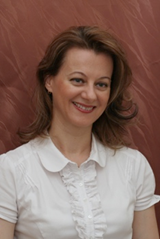 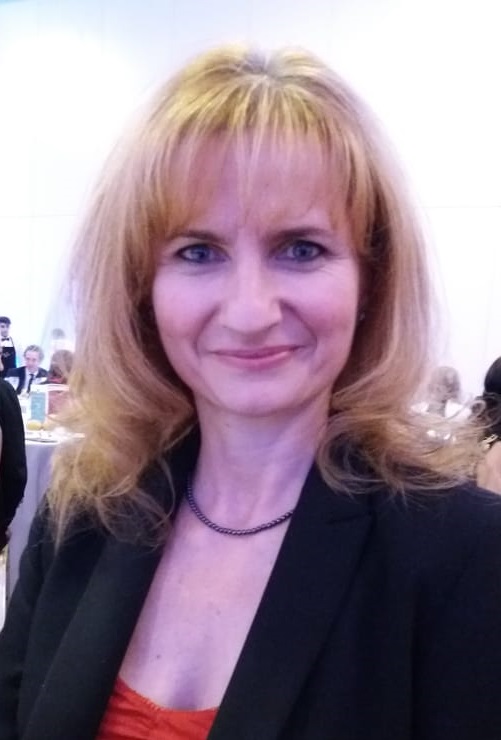 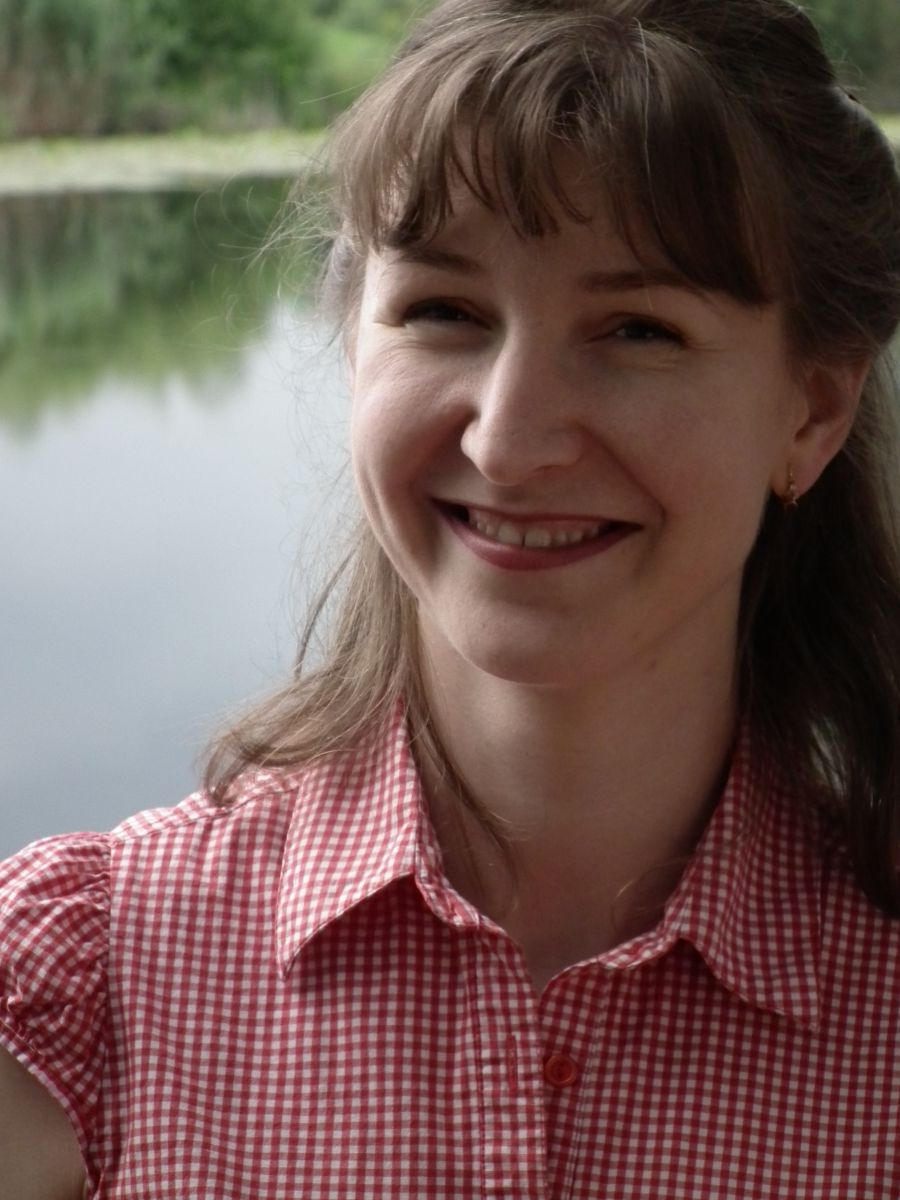 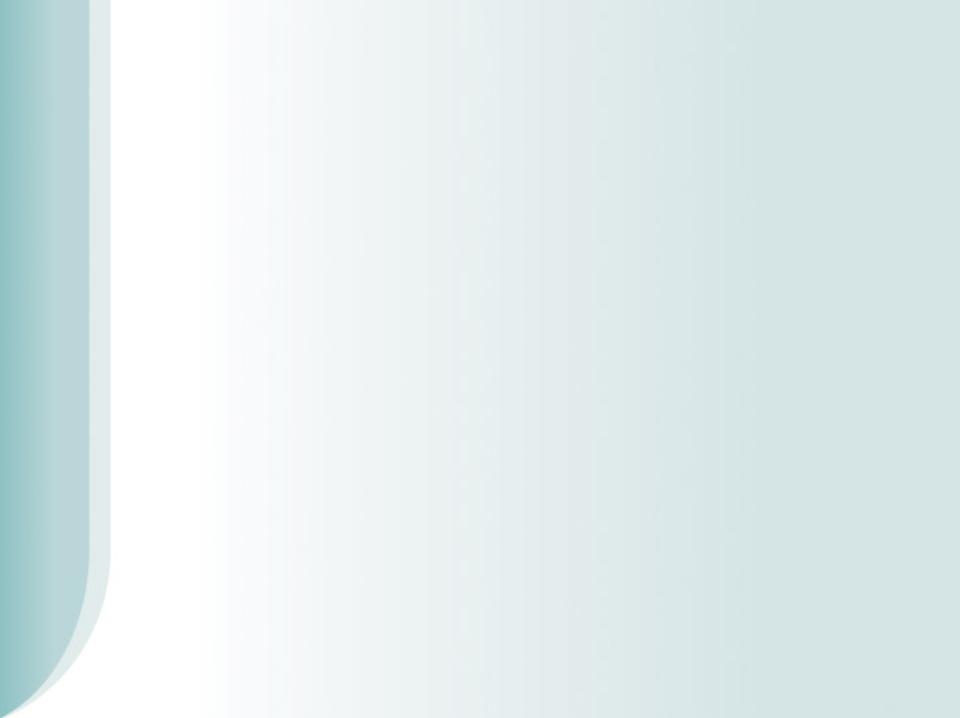 Colleagues at dormitory
Beáta KÁRPÁTI
					student coordinator
					Gödöllő Dormitory

					Lilla GILIÁN
					student coordinator
					Gödöllő Dormitory
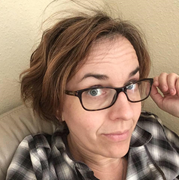 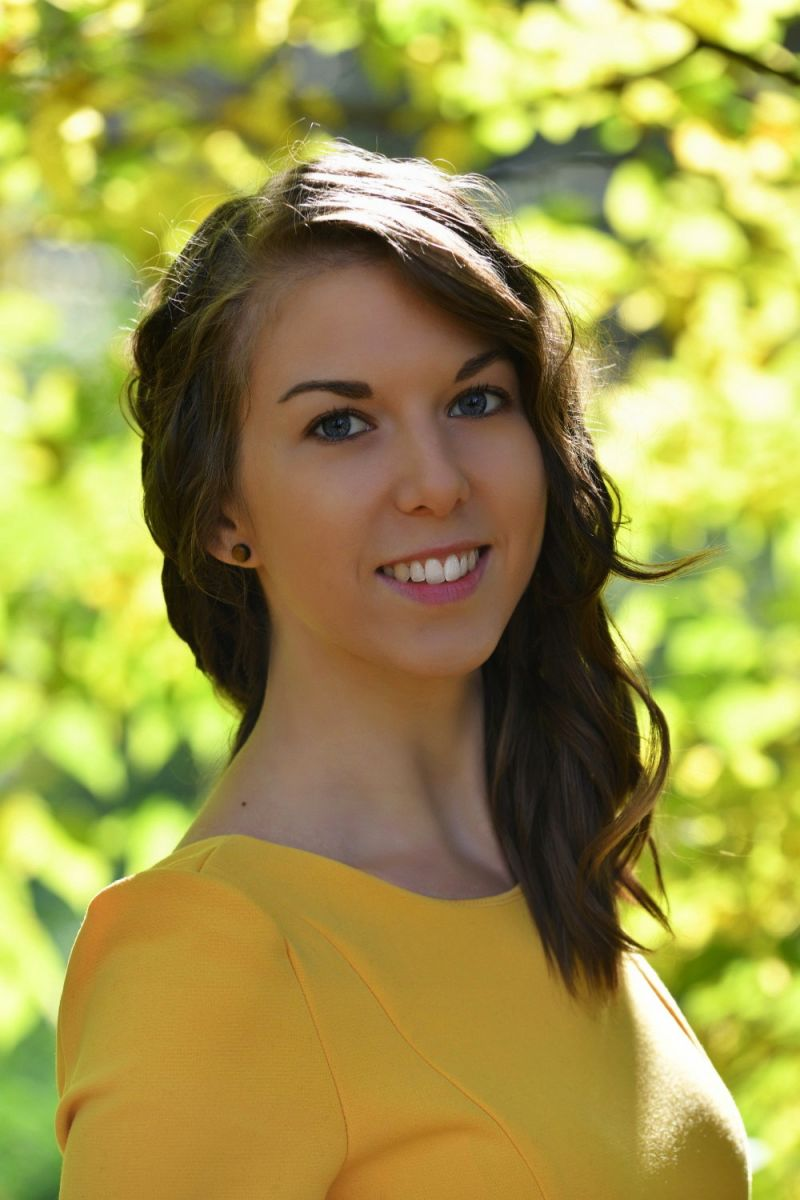 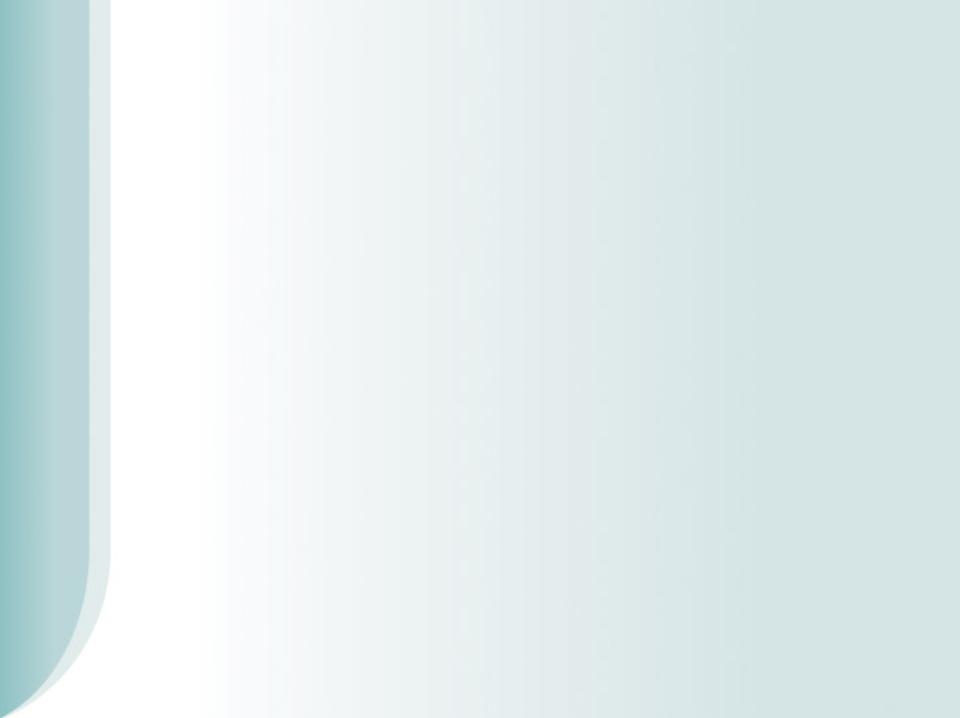 KEY SOURCES OF INFORMATION
HOMEPAGES: https://uni-mate.hu/en and
https://doktori.hu/ 
FACEBOOK: join „International students at MATE (former SZIU)” and „International PhD students  MATE (former SZIU)” groups
SH/SCYP contracts for SH/SCYP scholarship holders (max. 2 passive semesters)
Rules and procedures:
Doctoral rules of MATE: https://uni-mate.hu/en/phd/regulations
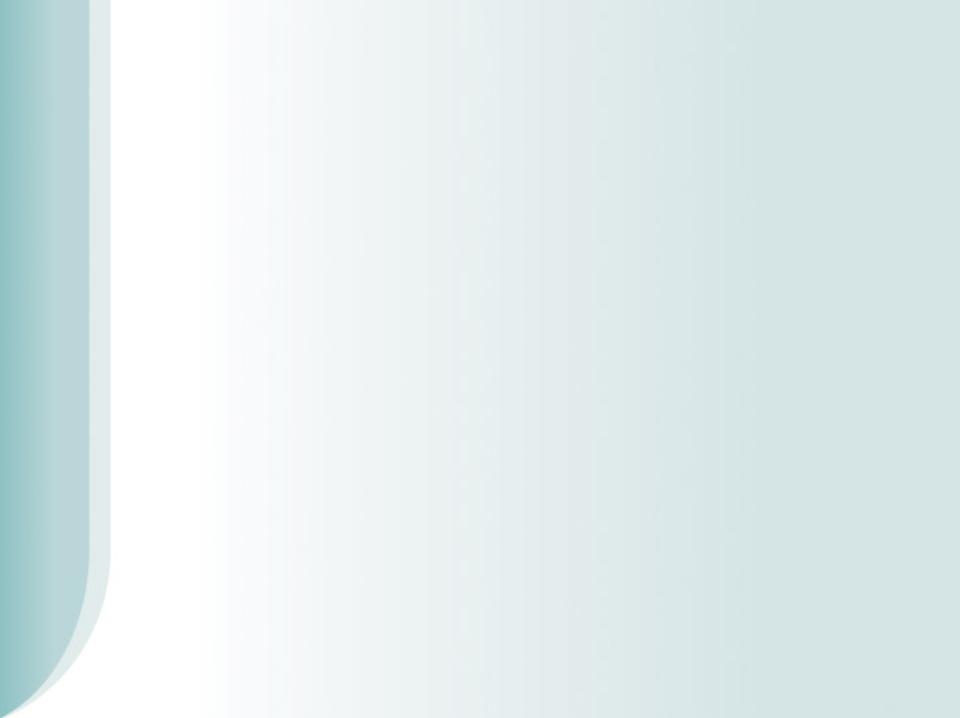 Structure of PhD programme
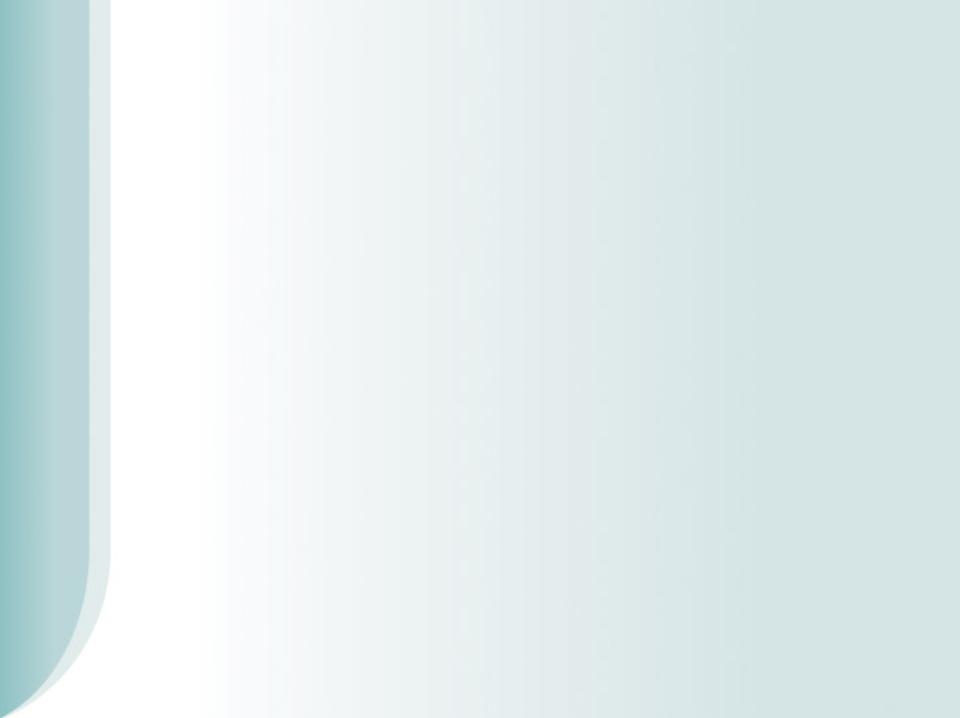 Mid-term (Complex) exam 1.
„theoretical exam part” 
 2 subjects, defined for the students (usually from the list of courses)

„thesis related part”
 Scholars have to report on the progress of literature review,  and project planning and initial research activities
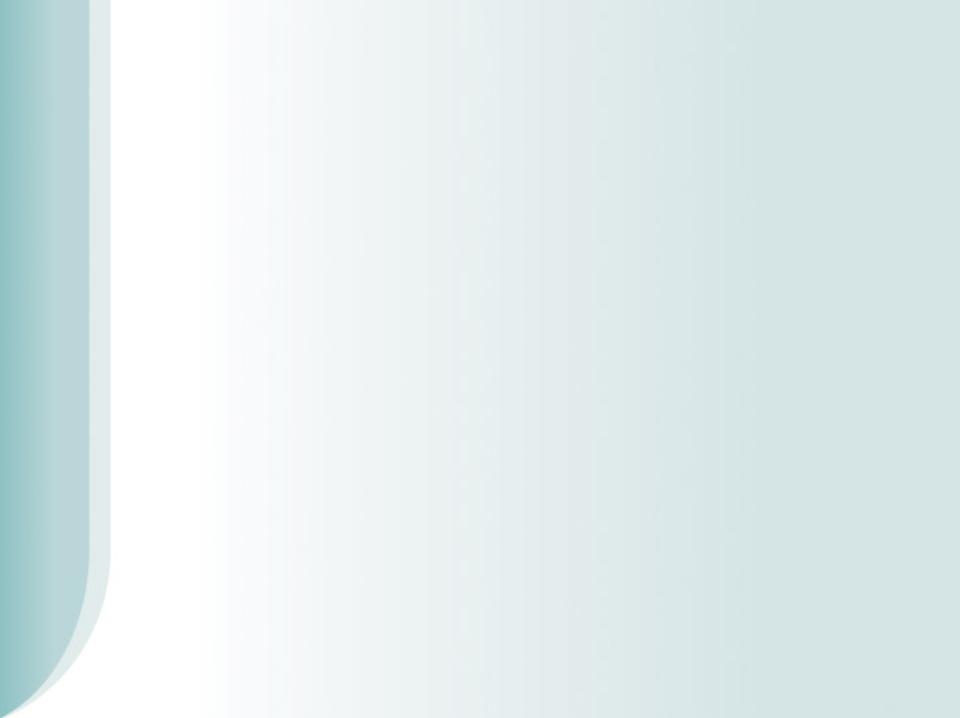 Mid-term (Complex) exam 2.
Registration required (via Neptun)
Supervisor’s recommendation necessary
It is a public event 
Exam Committee: minimum 3 members 
The chair is a professor
All members hold PhD degree
Supervisor present, but not member, does not vote
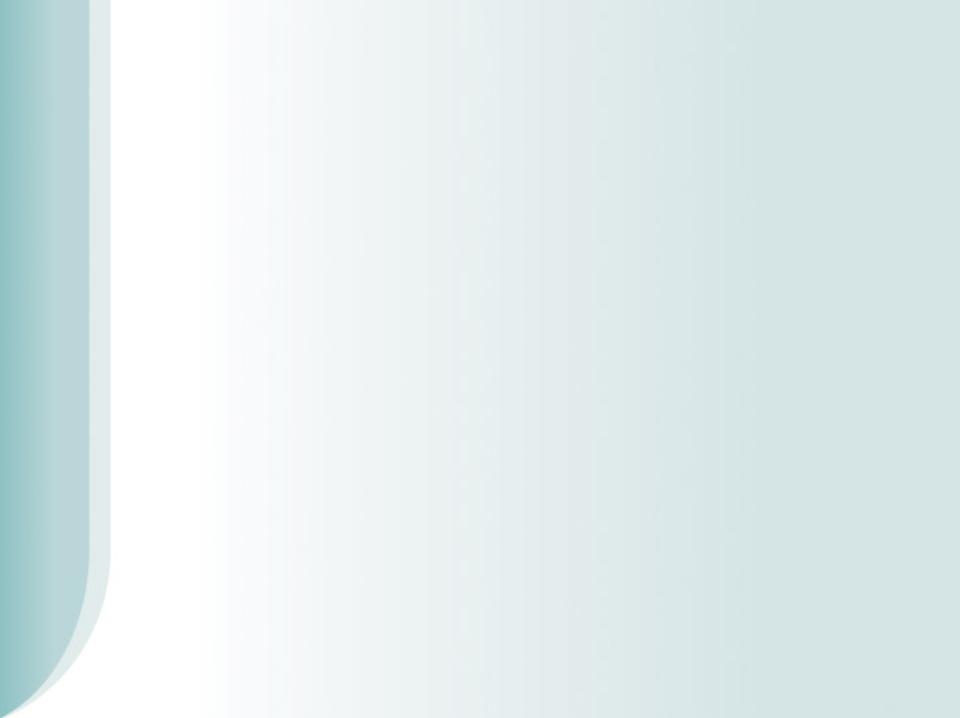 Mid-term (Complex) exam 3.
The 2 parts are evaluated individually 
Evaluation: passed / fail
Descriptive  assessment will be issued on the spot
Both parts have to be successful
The theoretical part can be resit once. If the thesis part fails the programme is terminated.
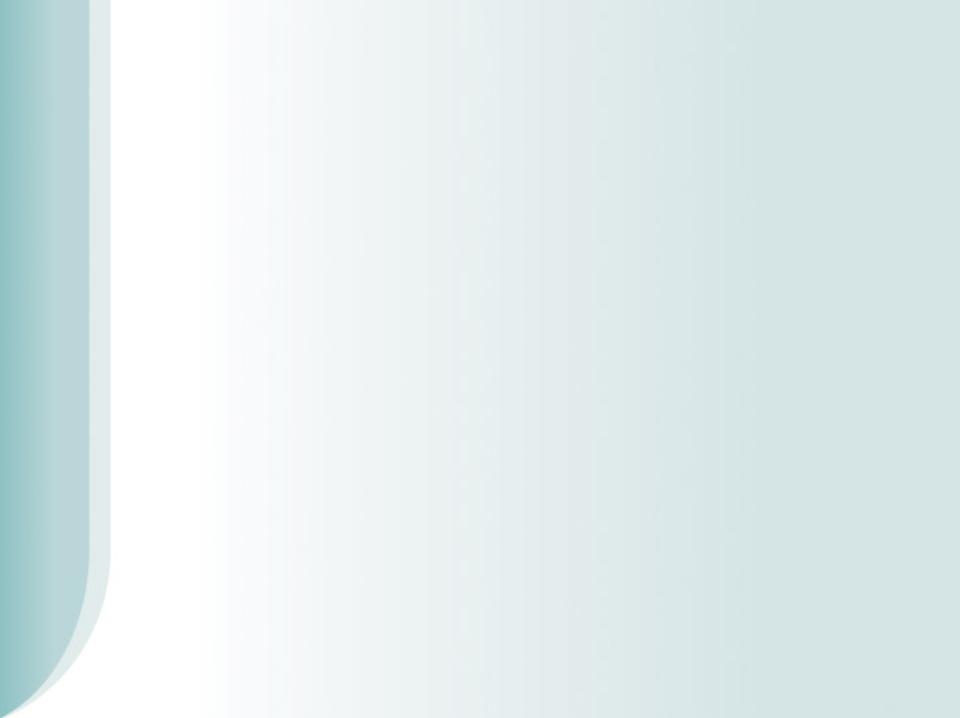 Terms of PhD decree
successful mid-term exam, 
240 credits
obtaining  the final certificate (absolutorium), 
documentation of the independent scientific work according to the DS rules (publication)
Defending the results and thesis in a public discussion (defence)
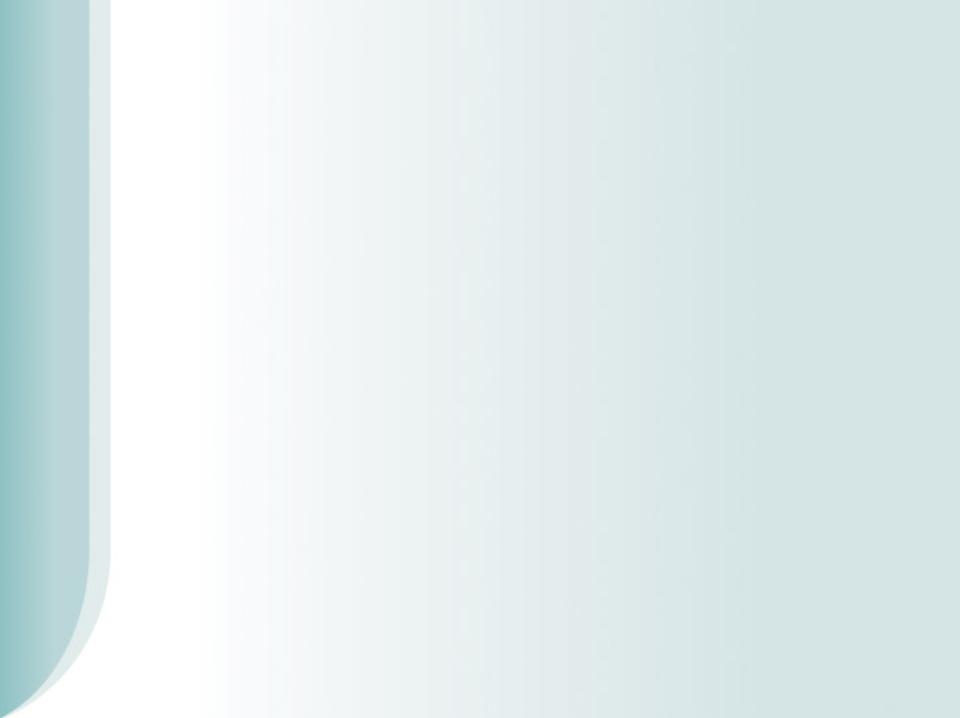 Programmes 
for 
international students
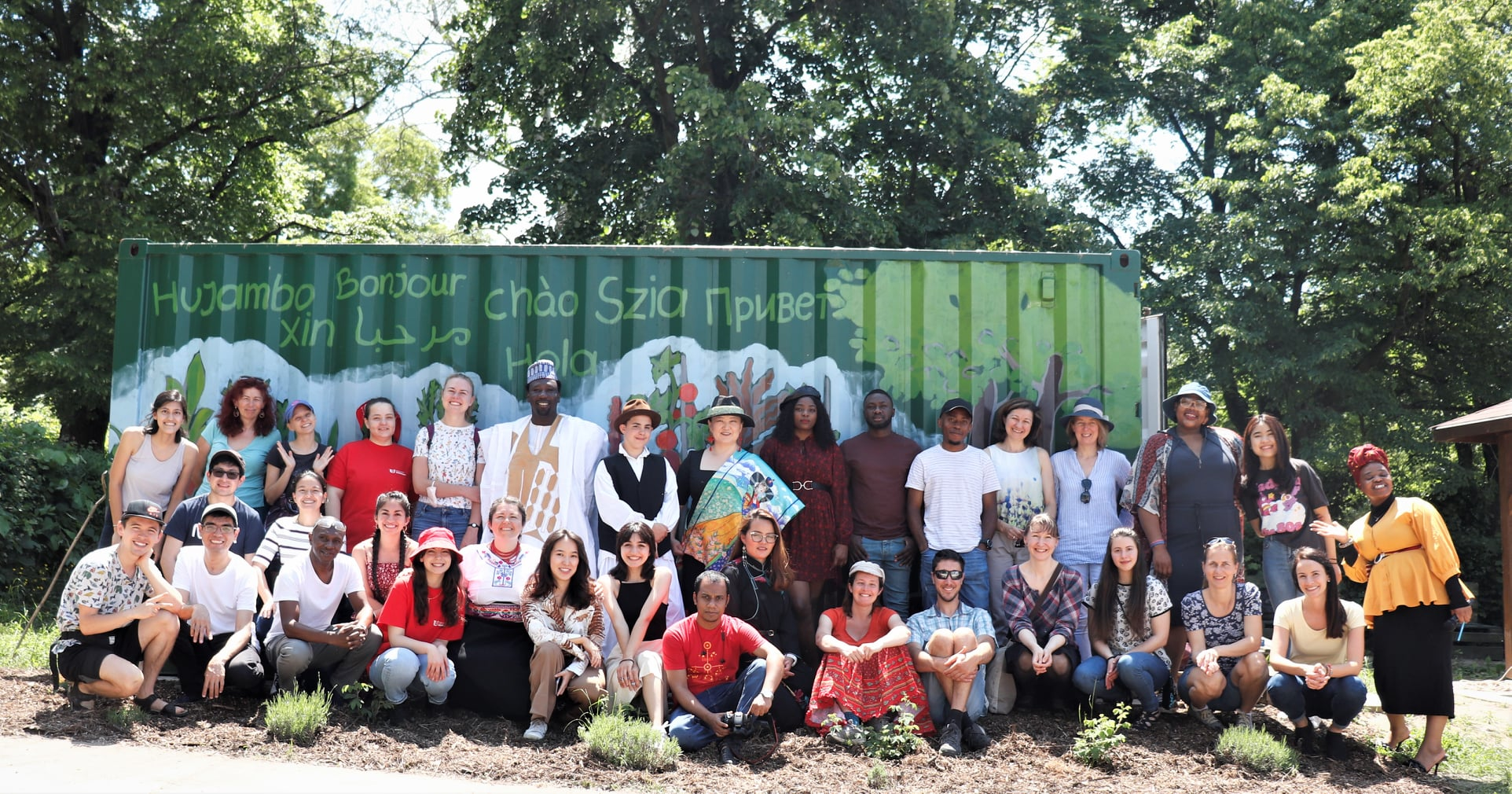 Orientation Week 
Researcher’s Night
International Opening Ceremony
Cultural events (international dinner, Hungarian folkdance teaching, sports competitions etc.)
Hungarian language course is offered
Plant, farm visits 
Participation on scientific conferences 
Community garden in Gödöllő (grow your own veggies and herbs): https://www.facebook.com/SZIA-Agroecological-Garden-of-MATE-112538517117241/
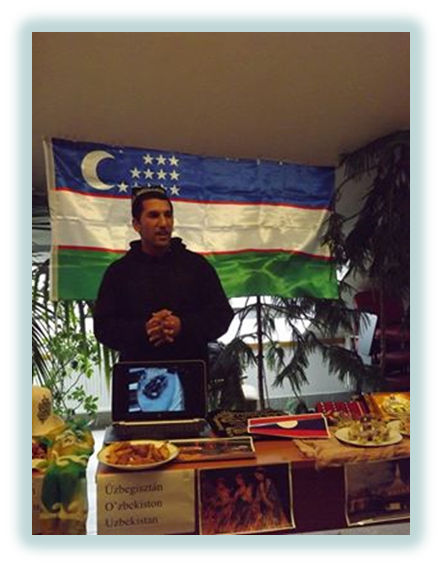 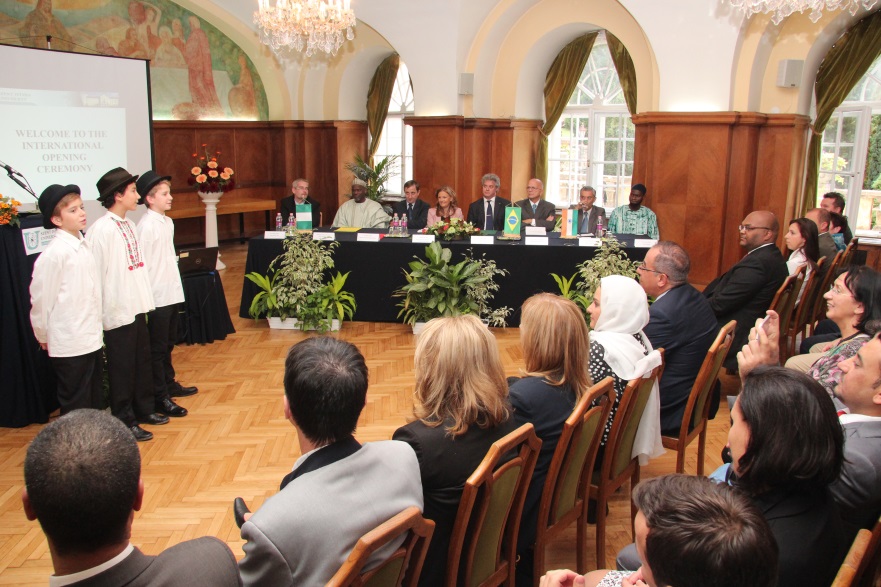 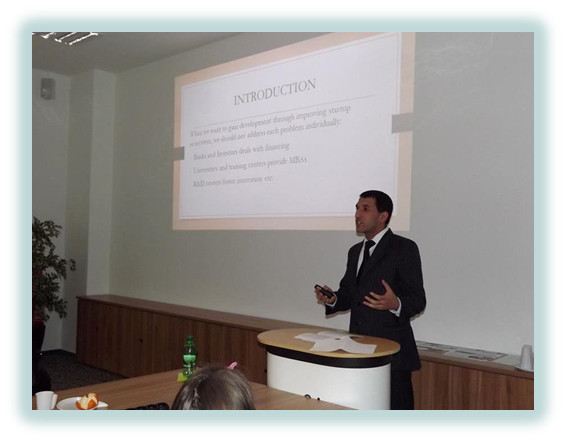 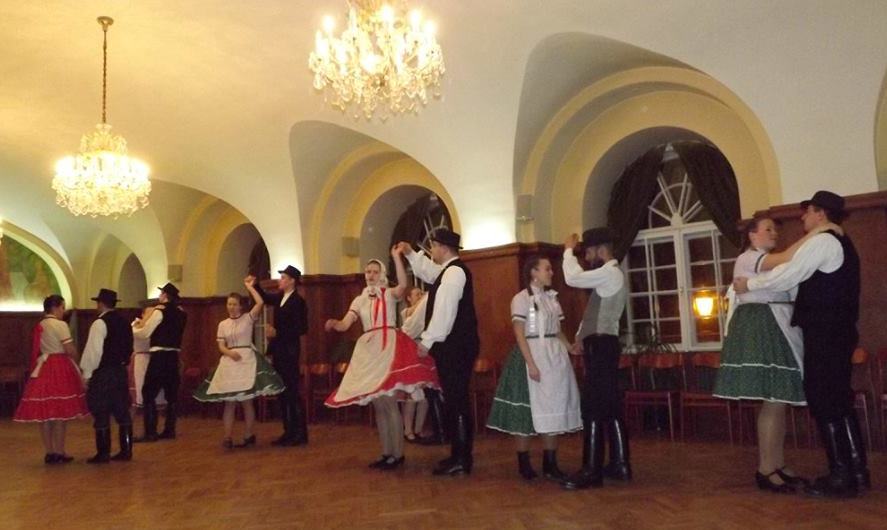